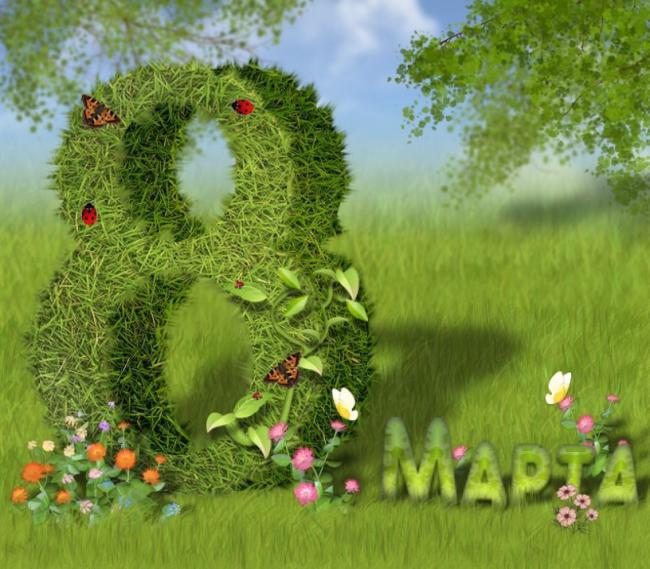 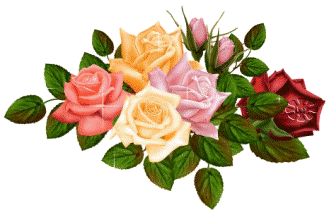 Учитель истории 
МБОУ СОШ №50 г.Шахты Ростовской области Передера И.В.
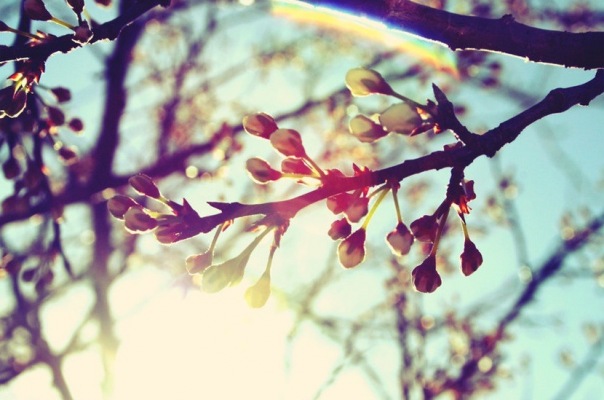 Среди весенних первых дней
8 Марта всех дороже.
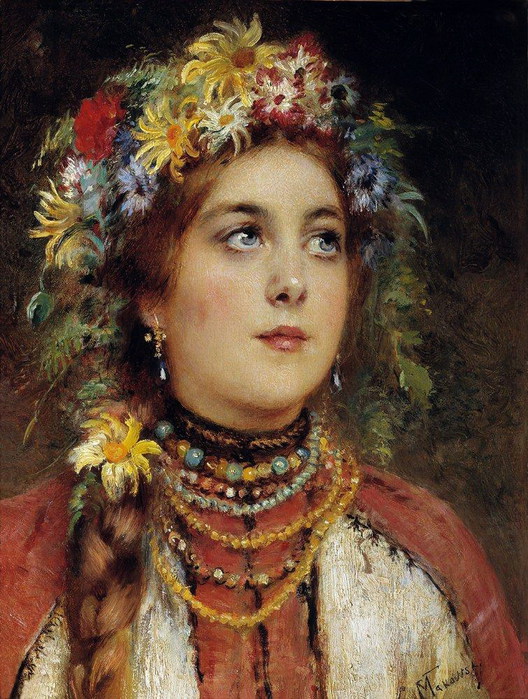 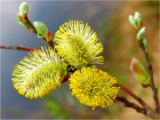 На всей земле, для всех людей
Весна и женщины похожи
Традиция отмечать Международный женский день 8 марта была положена демонстрацией, которую провели в этот день 1857 года работницы текстильной промышленности в Нью-Йорке в знак протеста против ужасных условий труда и низкой заработной платы.
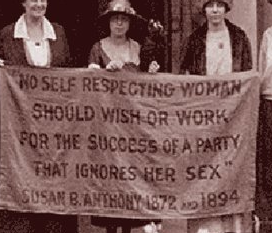 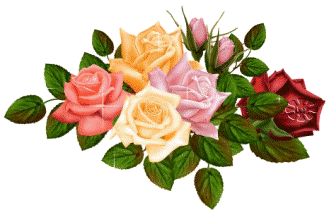 Решение о ежегодном праздновании Международного женского дня 8 марта было принято на 2-й Международной конференции в Копенгагене в 1910 году по предложению Клары Цеткин.
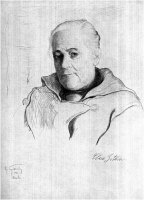 Клара Цеткин
 (Рисунок художника  И. Бродского
Первый «Международный день работницы» отмечался в 1911 году в Германии, Австрии, Швейцарии и Дании. Россия впервые этот день отмечала в 1913 году в С- Петербурге.
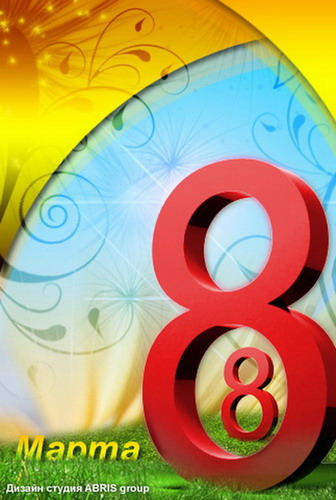 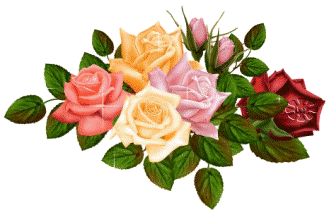 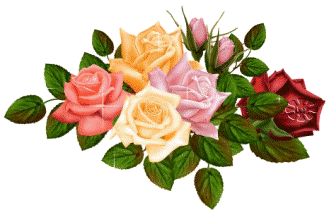 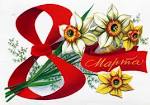 В России, Международный женский день 
8 марта 
с первых лет Советской власти стал государственным. А с 1965 года этот день стал 
не рабочим.
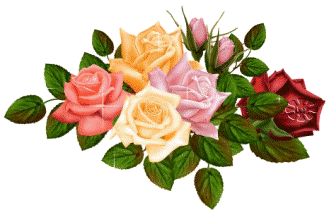 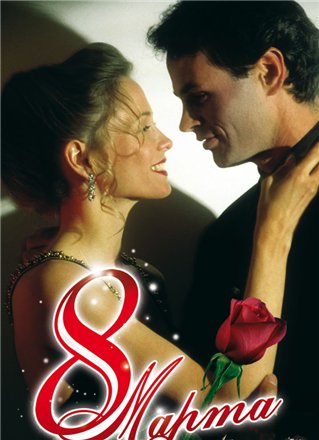 Современное празднование Женского дня
  уже не имеет цели утверждения
  равноправия,
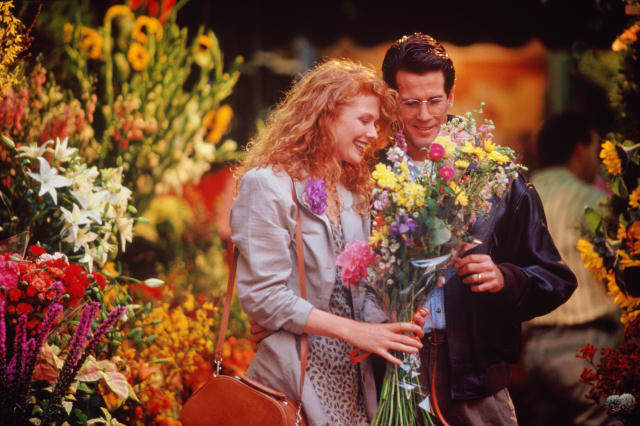 8 марта считается днём весны  и   
внимания к женщине.
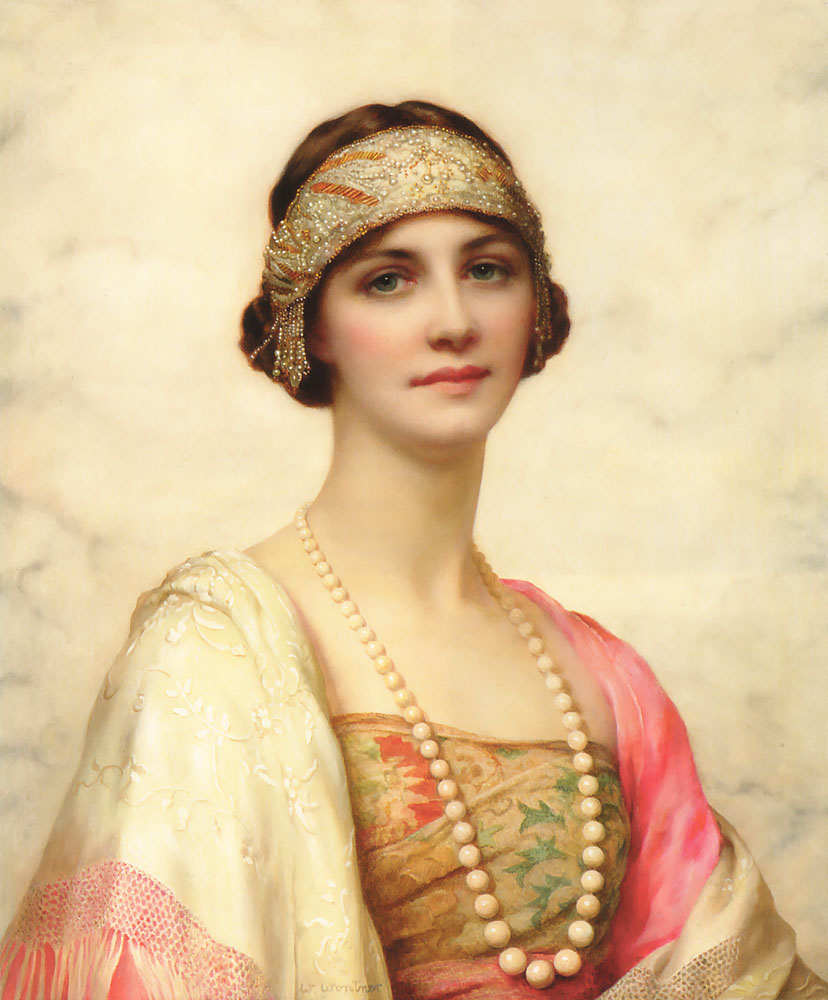 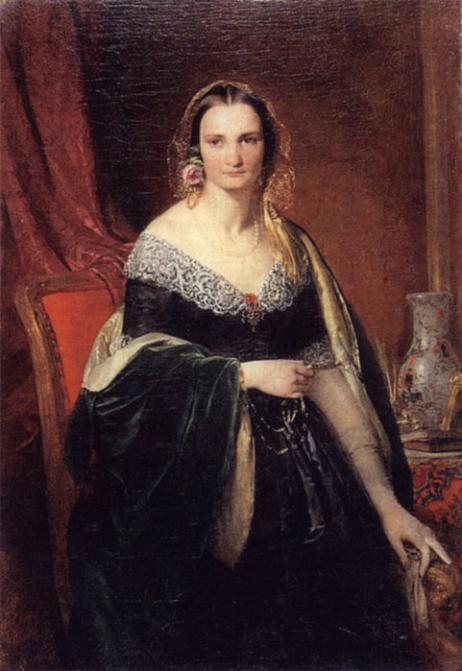 На протяжении многих веков образ женщины,
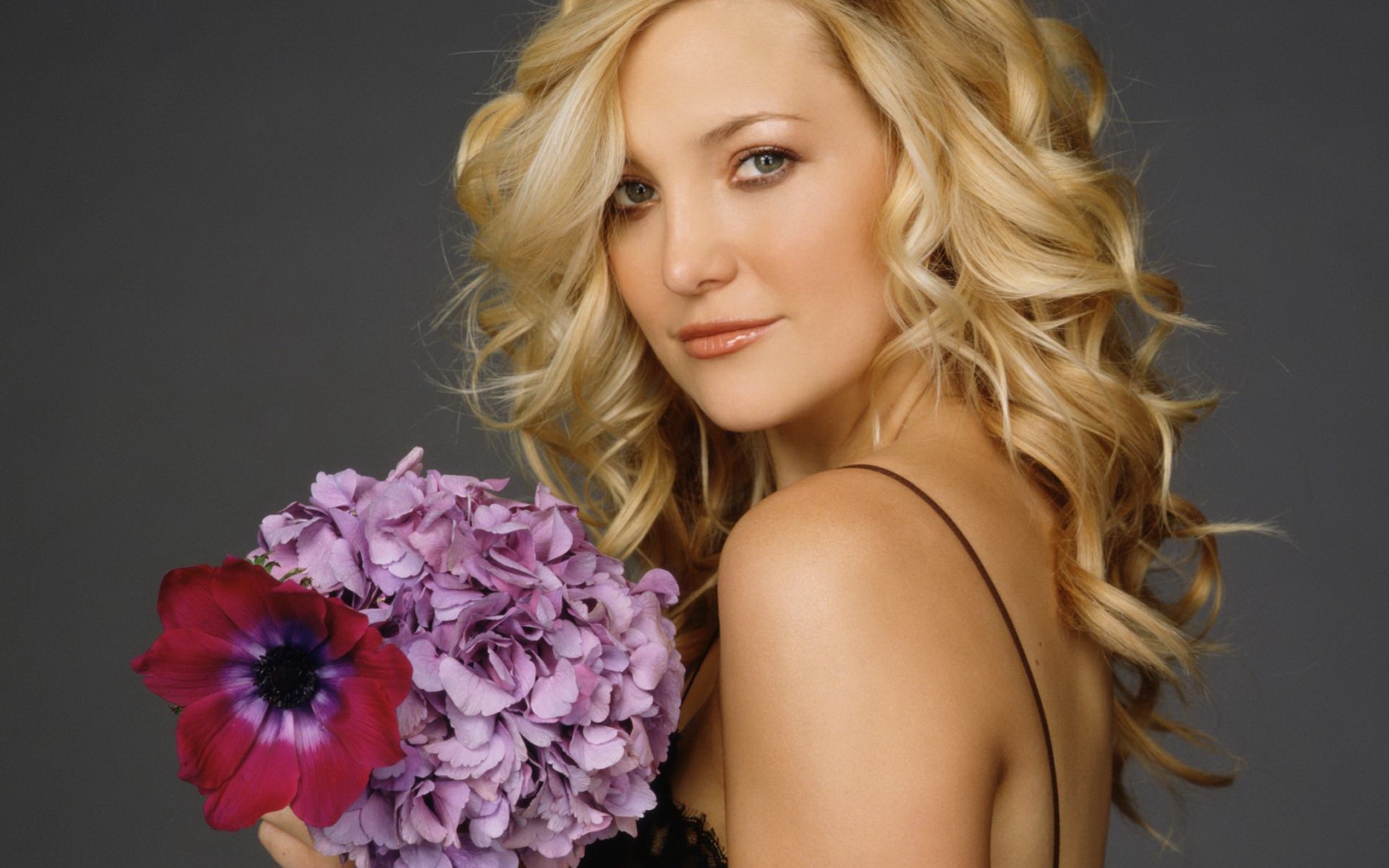 ее очарование
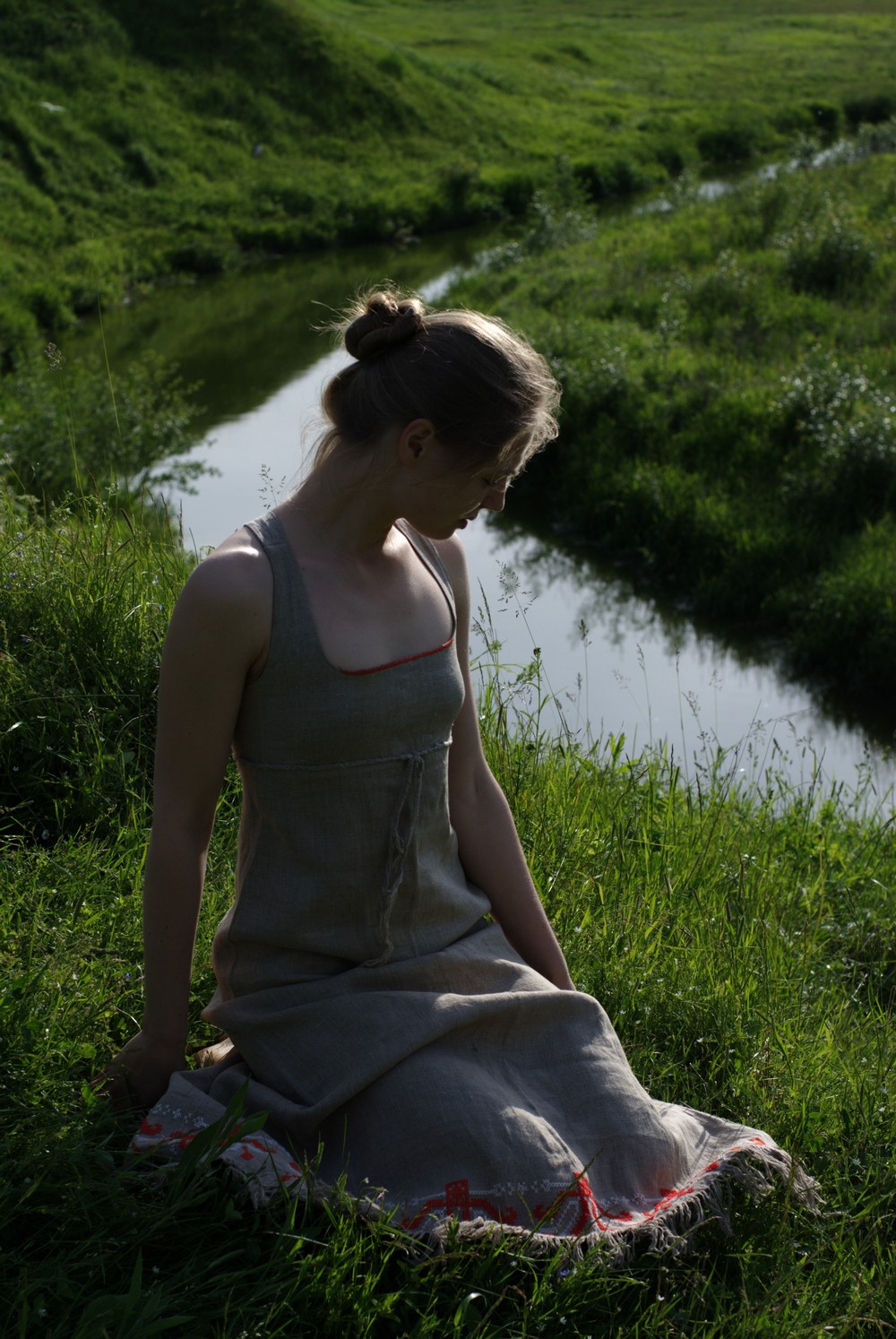 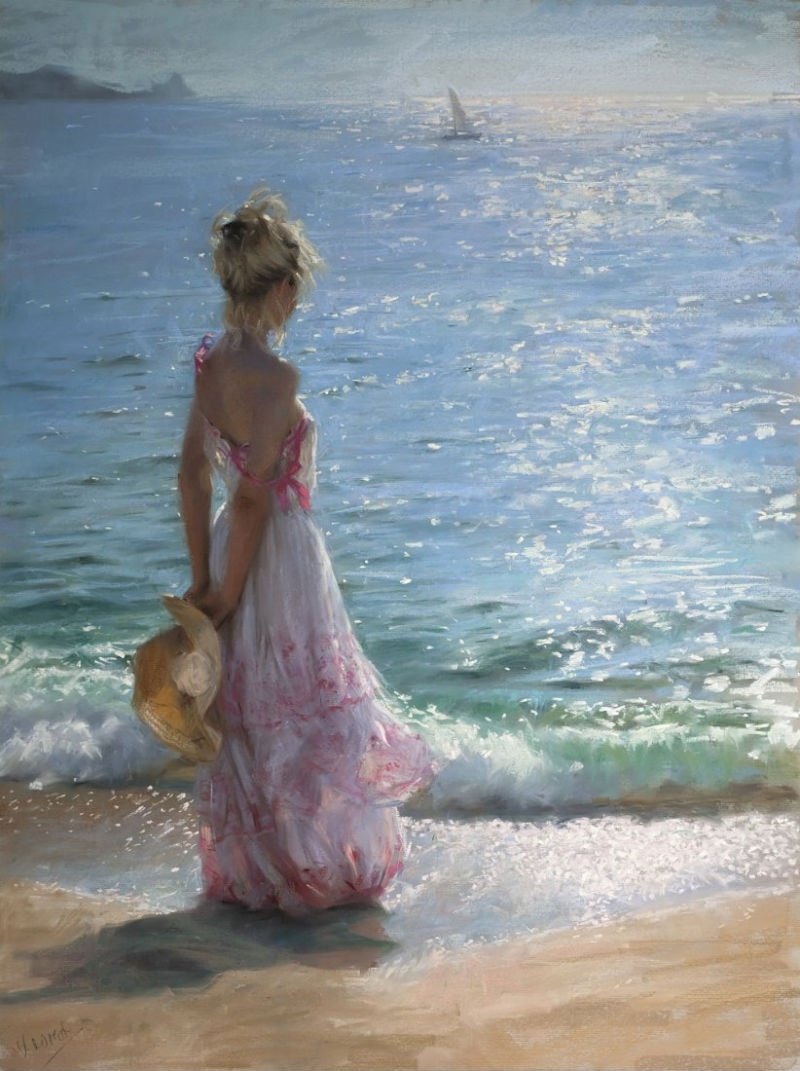 загадочность,
Склонность к самопожертвованию были предметом восхищения и величайшего преклонения
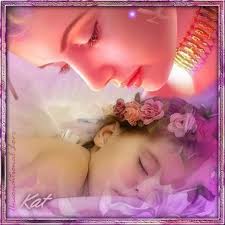 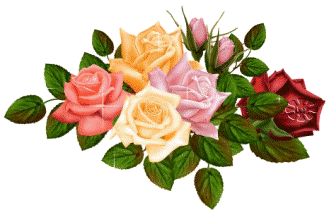 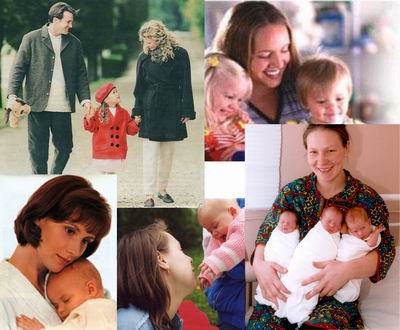 С любви и уважения к женщине
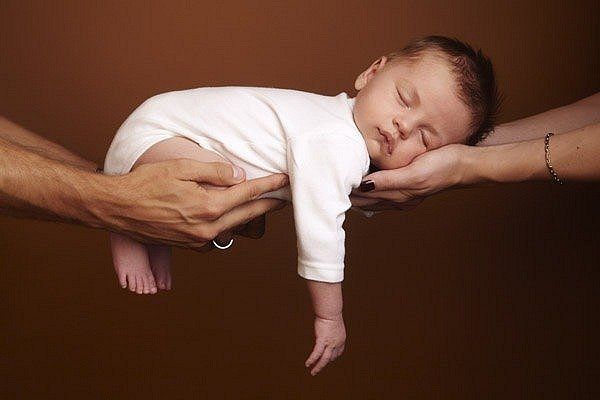 начинается Человек
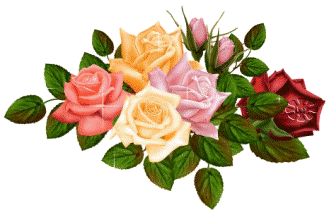 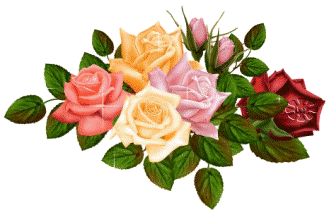 Женщины в русской истории… 
В чем их особенность?
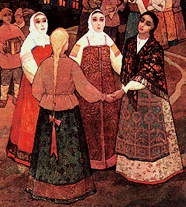 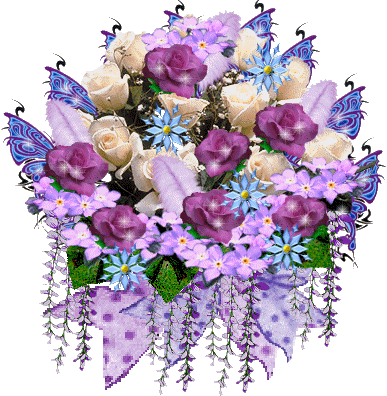 «…Ольгу
мы
Сравним с зарей перед рассветом,
С подснежником в конце зимы!»
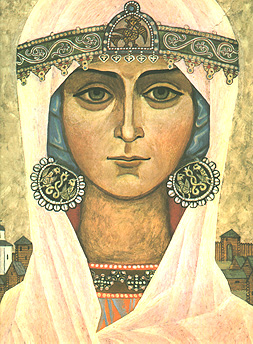 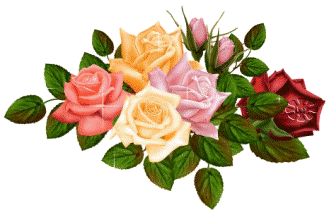 Феврония, преданная и  мудрая спутница  Муромского князя Петра.
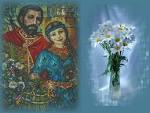 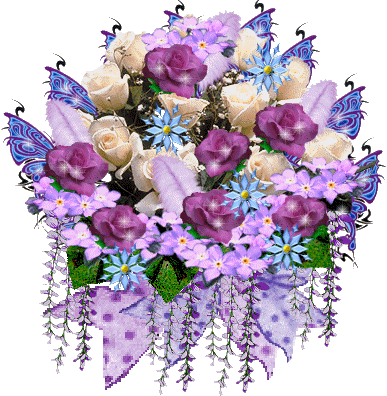 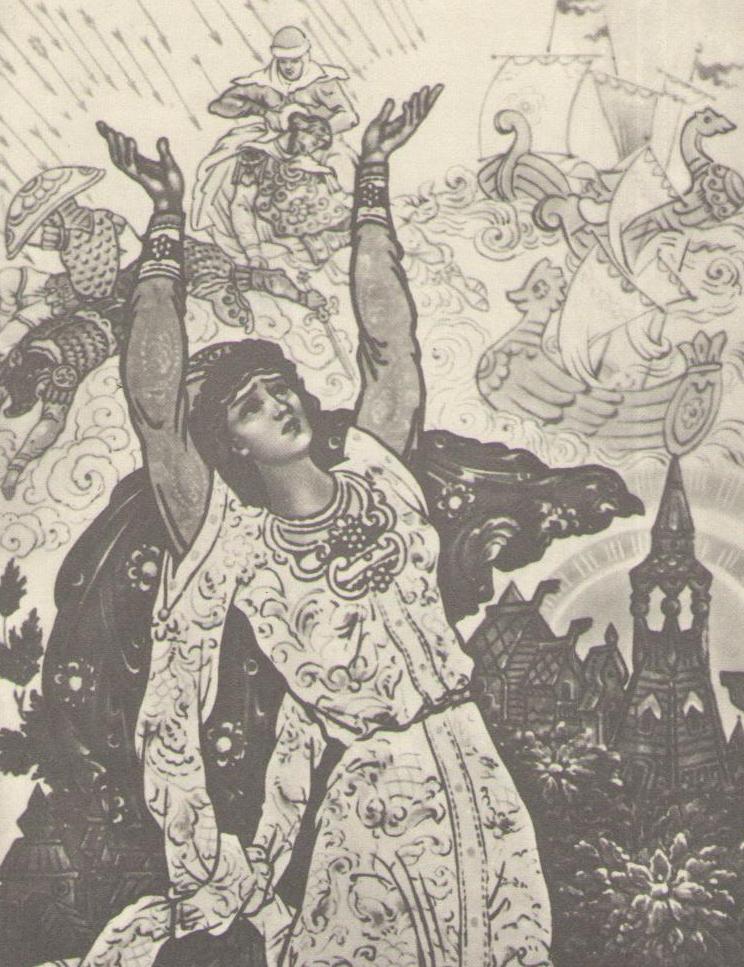 Ярославна – жена князя Игоря
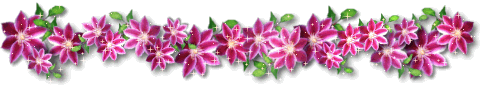 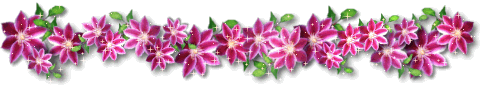 Ксения Петербургская
Горожане заметили: куда зайдет блаженная Ксения, туда приходит удача.
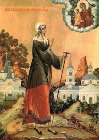 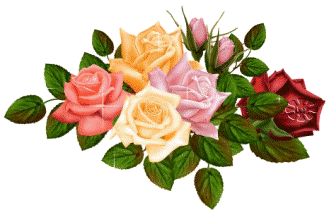 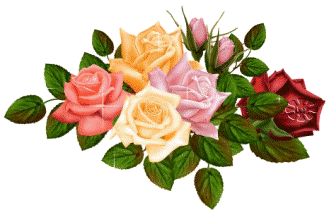 После гибели мужа Маргарита продала имение и построила дома для солдатских вдов. Позже она обосновала женский монастырь, где стала игуменьей. Все силы и энергию она потратила на то, чтобы облегчить страдания солдатских вдов.
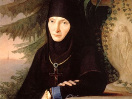 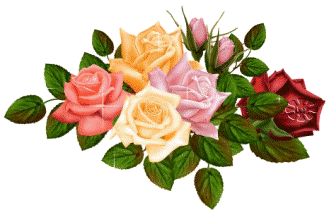 Маргарита Тучкова
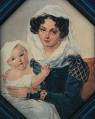 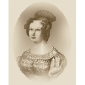 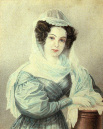 Мария Волконская
Камилла Ивашева
Екатерина Ивановна Трубецкая
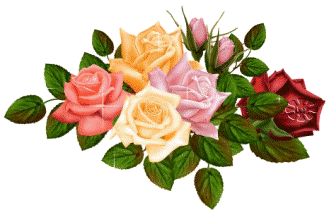 Несмотря на уговоры родителей, вышла замуж за Долгорукова, который впал в немилость к царю. Через три дня они были сосланы. Через 9 лет муж был казнен.
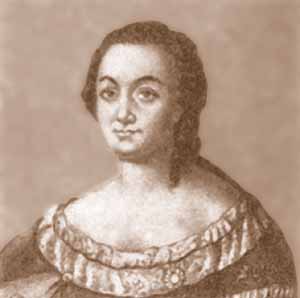 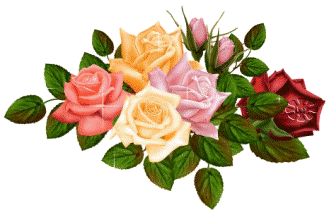 Наталья Долгорукова
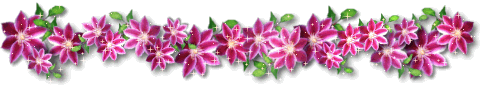 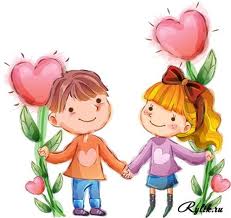 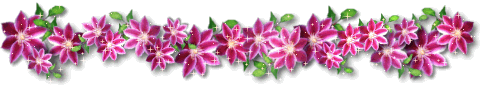 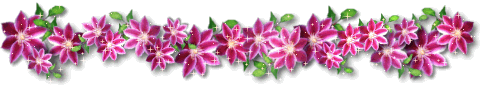 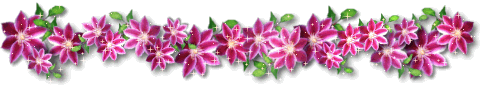 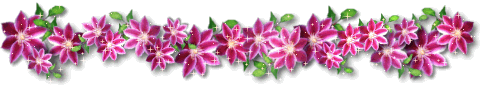 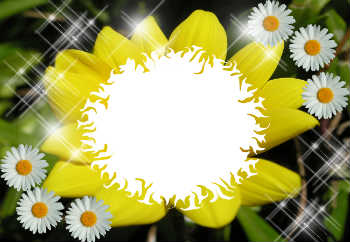 Поздравляем с 
8 марта-
Международным ЖЕНСКИМ ДНЕМ